Cyber Survivability Attributes (CSA) Tool
JIM  REILLY | PROGRAM MANAGERAFRL RIGA | 31MARCH-02 APRIL 2020
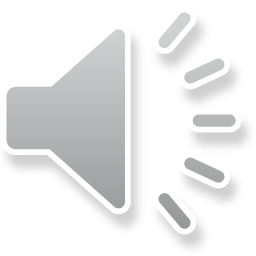 Approved for Public Release; Distributed Unlimited: Case Number 88 ABW-2020-1000; Dated 17 MARCH 2020
ACS Team and Partners
AFRL/RIGA – Cyber Assurance Branch

PAR Government Systems
International Cyber Institute
Adirondack IT Solutions
DCS

96 CTG
45 TS
47 CTS/OL-A
605 TES
Joint Staff J-6 Cyberspace Division
OUSD R&E, D-DT&E
DoD CIO
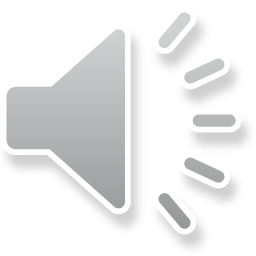 Approved for Public Release; Distributed Unlimited: Case Number 88 ABW-2020-1000; Dated 17 MARCH 2020
ACS Team and Partners, Cont’d
Quanterion Solutions
Alluvion Data Solutions
International Cyber Institute
Silverthread

LCMC
HB
HN
HI
CROWS
LOA2
NIST 
MITRE

Estonian MoD
175 MDANG
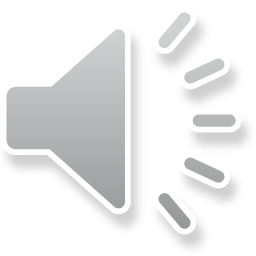 Approved for Public Release; Distributed Unlimited: Case Number 88 ABW-2020-1000; Dated 17 MARCH 2020
ACS-IIMS-CTMF Software Life Cycle
End User Requirements
Product Release
Gradle / Jenkins
CTMF Continuous Integration Server
Version Control
System (SVN)
SDK
Secondary Developers
Primary Developers
Scheduled  Poll of SVN
Code Quality Checks
Architecture Analysis
Find Bugs
SonarQube
PMD/Checkstyle
3rd Party Library Vulnerabilities
Quality Trends Over Time
CAMP (AFRL) Scans
Lattix Architecture scans
Generate software metadata
Silverthread Technical Debt Scans
Build / Deploy
SDK Generation
Artifacts
(Builds – Releases)
Upload
Jenkins Pulls Changes
Deploy
Defensive Cyber R&D
Code Quality Checks
Download
CSA Tool

POAM
A&A
Find Bugs
SonarLint
Profiling Tools
STIG, eMASS,RMF
CITE Network
Tester
Machine
Install
Log Issues in Trac

Notify Third Parties of their vulnerabilities
Infrastructure Updates
Cyber Condition
(JBoss,
Java, Oracle)
Perform Tests
(Automated, manual, scenario)
Third Party Libraries
Analyze Logs
(Enhanced Logging, ATC logs, Key logging)
Automated Testing (ATC)
Manual Test Scripts
- OWASP Dependency-Check
- National Vulnerability Database (NVD)  
- Common Vulnerability and Exposure (CVE)
- Must be scanned with Antivirus software.
- The file integrity must be verified by          comparing the checksum of the downloaded file to the one posted at the library site.
- The source code must be compiled per DoD regulations.
Evaluated Product List 
(EPL) Test
Fielded System
With Enhanced Logging
96TW & 605 TES
With Enhanced Logging
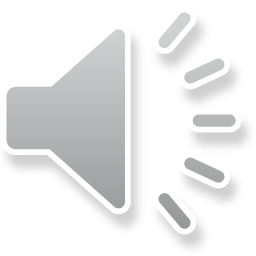 Approved for Public Release; Distributed Unlimited: Case Number 88 ABW-2020-1000; Dated 17 MARCH 2020
[Speaker Notes: See Software Configuration Management and Build Automation Document
DevOps –
Code = Source code management (SVN)
Build = Continuous integration (Jenkins)
Test = Continuous Testing, Automated Test Controller (ATC)
Package = Binary Repository (LFS-RD) 
Release =       Configure = Cloud
Monitor = IT metrics]
The CSA Tool
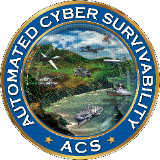 The CSA Tool provides users in all phases of the SDLC a customizable Adversary-Effects driven workflow process visualization tool utilizing the SSE process.
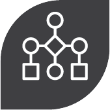 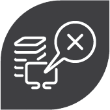 CYBER SURVIVABILITY
Risk Category Cyber Survivability Attribute and System Security Engineering 
AUTOMATED CT&E
Integration of Test Data, Security Assessment Report and Continuous Modernization
CYBER HYGIENE 
RMF Workflow, Security Control Management, and Artifact Development Automation 
CYBER RESILIENCY
Adversary Effects Heatmap, and System Security Engineering
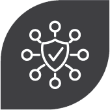 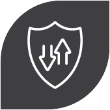 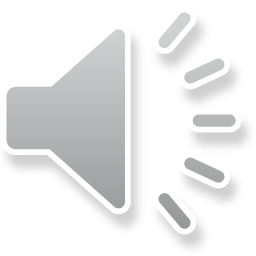 Approved for Public Release; Distributed Unlimited: Case Number 88 ABW-2020-1000; Dated 17 MARCH 2020
[Speaker Notes: Cyber Survivability Attributes (CSA) Tool
Software Development Life Cycle (SDLC)
System Security Engineering (SSE)
Automated Cyber Test And Evaluation (CT&E)
Risk Management Framework (RMF)]
Cyber Resiliency and SurvivabilityJoint Chiefs of Staff Cyber Survivability Endorsement Implementation Guide
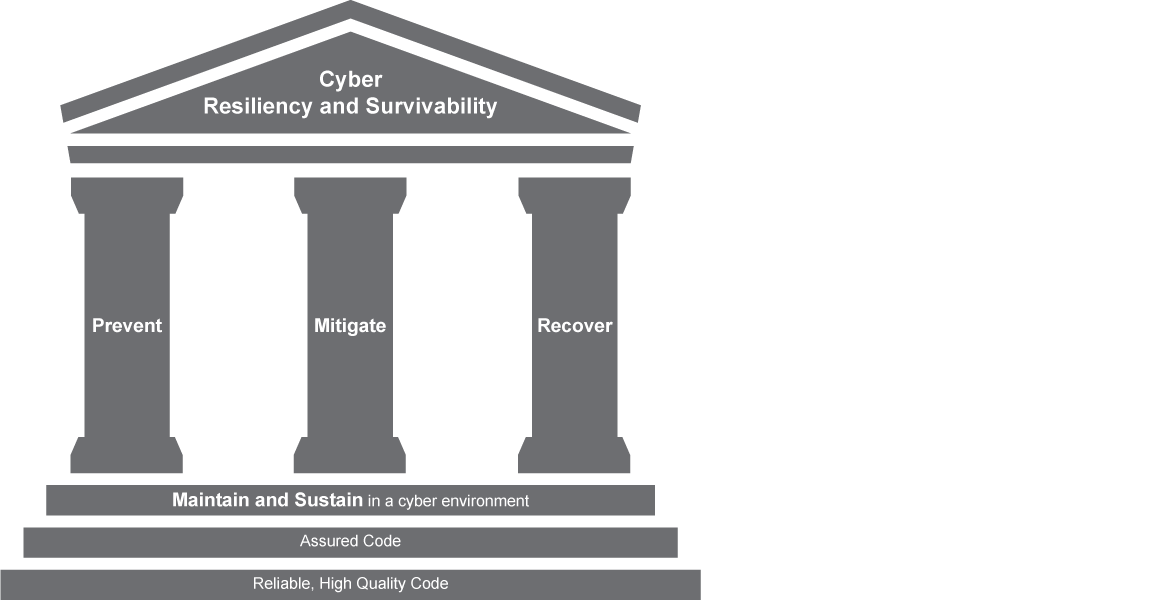 Cyber Resiliency and Survivability require a sound foundation.
Nothing will overcome poor engineering and poor processes.
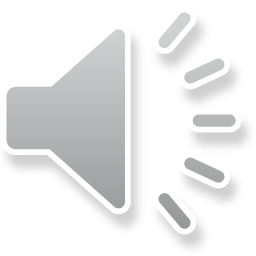 Approved for Public Release; Distributed Unlimited: Case Number 88 ABW-2020-1000; Dated 17 MARCH 2020
All Missions
Automated Cyber Survivability Prerequisites
All Systems
Reliable Systems
Survivable Systems
Have to be Resilient
Have to be Assured
Have to be Reliable
Have to be a System
Assured Systems
Resilient Systems
Survivable Systems
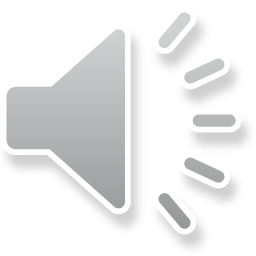 Approved for Public Release; Distributed Unlimited: Case Number 88 ABW-2020-1000; Dated 17 MARCH 2020
CSA Tool Process Flow
Continuous Monitoring
NTCTF
System Boundary
Resiliency Requirements
Automated Cyber Test and Evaluation (CT&E)
Cyber Survivability Attributes
Data Flow
System Categorization
Risk Tolerance and Decision
SSE
Cyber Hygiene
Cyber Testing
Test Reports
STIGs
Interconnection
Baseline/Tailored
Security Controls
Plan of Actions and Milestones (POA&M)
Security Artifact Development
Data Types
Self Assessment
Risk Assessment
Mission Type
Automated Cyber Testing
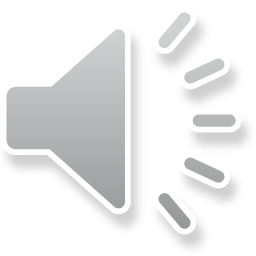 Approved for Public Release; Distributed Unlimited: Case Number 88 ABW-2020-1000; Dated 17 MARCH 2020
CSA Tool Cells
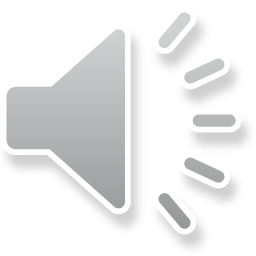 Approved for Public Release; Distributed Unlimited: Case Number 88 ABW-2020-1000; Dated 17 MARCH 2020
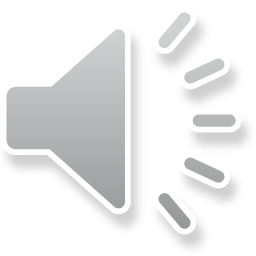 Approved for Public Release; Distributed Unlimited: Case Number 88 ABW-2020-1000; Dated 17 MARCH 2020
Demo and Discussion
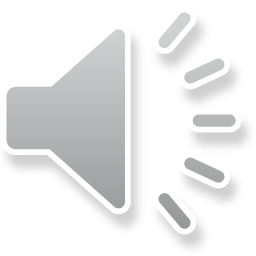 Approved for Public Release; Distributed Unlimited: Case Number 88 ABW-2020-1000; Dated 17 MARCH 2020
CSA Tool – CSA Tool Cell
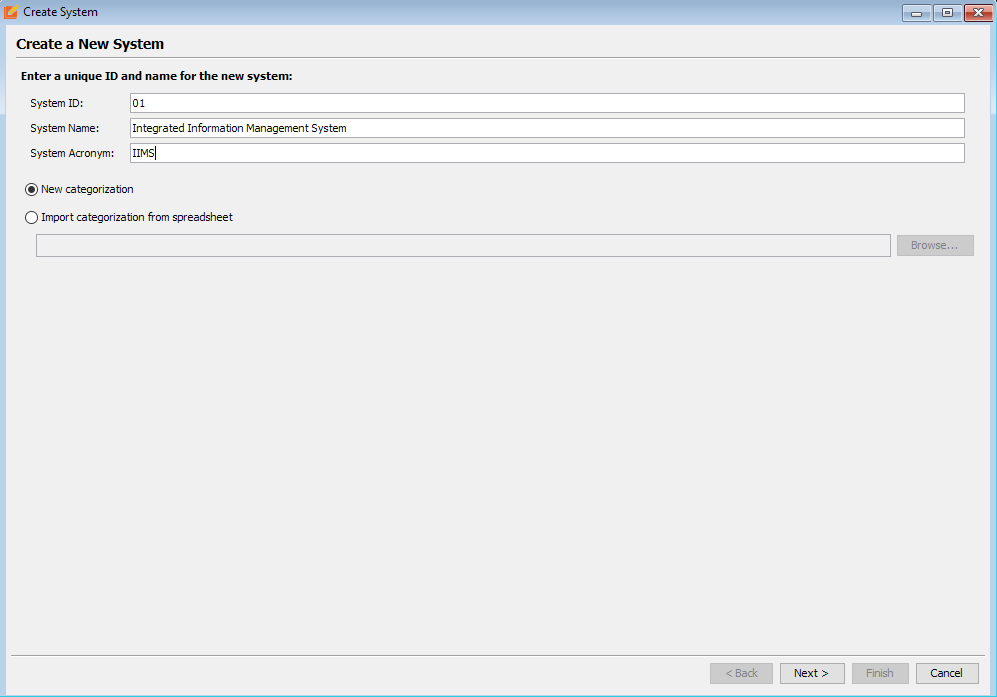 This cell provides the baseline for adding a new system to the CSA Tool. This cell provides the basic support features required to implement the Risk Management Framework (RMF). This cell may change as a system continues through Acquisition process. 
System Identification 
Provide a System Overview
Determine Data Types
Categorize System (CNSSI 1253)
Select Required Overlays
Apply Baseline Security Controls
Apply Inheritance
Primary Stakeholders
ISSM
ISSO
Supporting Stakeholders
PM
ISSE
AO
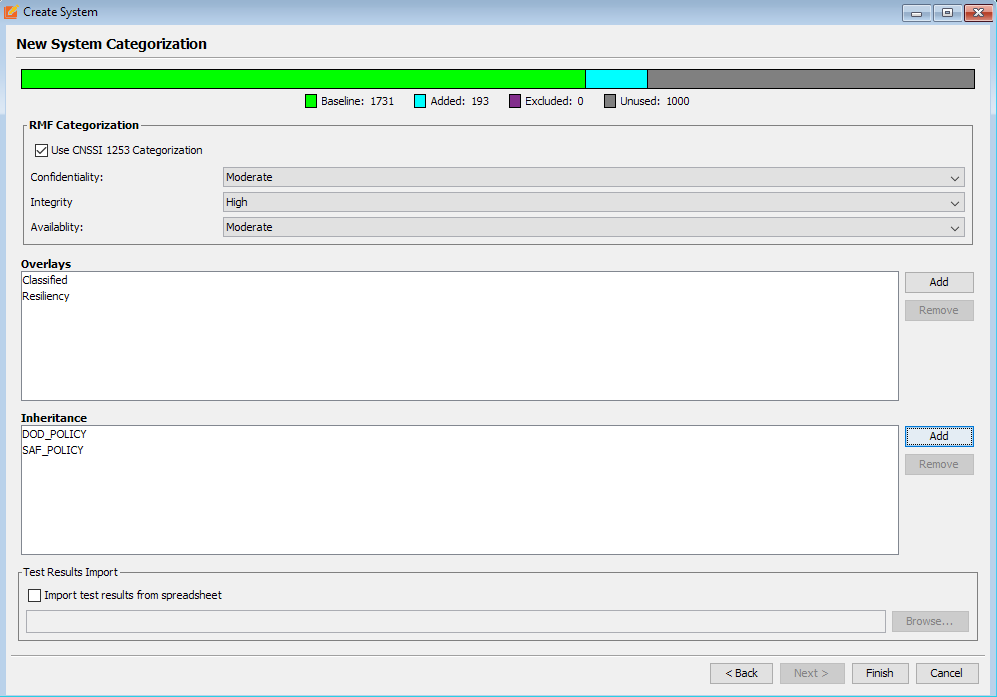 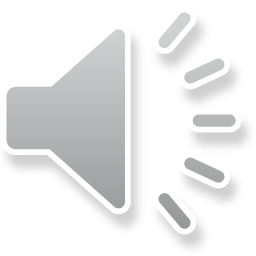 Approved for Public Release; Distributed Unlimited: Case Number 88 ABW-2020-1000; Dated 17 MARCH 2020
[Speaker Notes: CSE (Cyber Survivability Endorsement) Group]
CSA Tool – CSE Categorization Cell
This cell assists programs in selecting the Cyber Survivability Risk Category (CSRC). Programs will then be able to determine the applicable Cyber Survivability Attributes (CSAs) and the corresponding NIST SP 800-53 Rev 4 security controls will be automatically mapped. 
Utilize Joint Staff Cyber Survivability Endorsement Implementation Guide (CSEIG) 
Calculate Program’s baseline Cyber Survivability Risk Category (CSRC) using a High-Water Mark (HWM)
At this point only the Mission Type (MT) and Adversary Threat Tier (ATT) are used for the initial calculation
The PM can leverage a Delphi calculation and tailor the initial CSRC by one value with proper justification, which will be maintained in the CSA Tool
The CSA Tool may provide a set of questions of guidance to support this decision matrix
Map selected CSRC to the applicable CSA’s and RMF security controls
Visualize “as designed” vs. “as tested” for cyber survivability

Primary Stakeholders
PM
AO
Supporting Stakeholders
ISSE
ISSM
ISSO
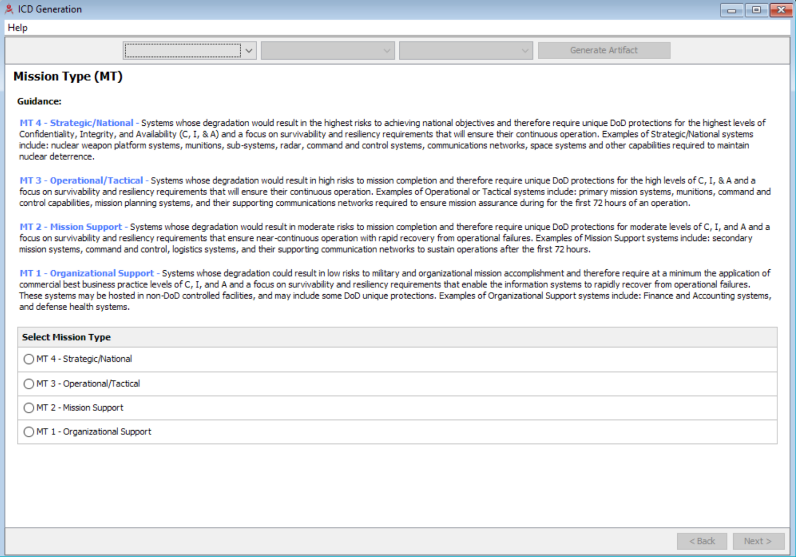 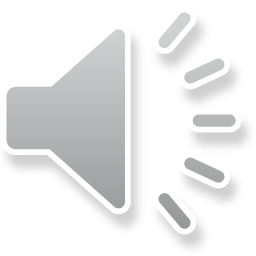 Approved for Public Release; Distributed Unlimited: Case Number 88 ABW-2020-1000; Dated 17 MARCH 2020
[Speaker Notes: CSE (Cyber Survivability Endorsement) Group]
CSA Tool – CSE Categorization Cell
This cell assists programs in selecting the Cyber Survivability Risk Category (CSRC). Programs will then be able to determine the applicable Cyber Survivability Attributes (CSAs) and the corresponding NIST SP 800-53 Rev 4 security controls will be automatically mapped. 
Utilize Joint Staff Cyber Survivability Endorsement Implementation Guide (CSEIG) 
Calculate Program’s baseline Cyber Survivability Risk Category (CSRC) using a High-Water Mark (HWM)
At this point only the Mission Type (MT) and Adversary Threat Tier (ATT) are used for the initial calculation
The PM can leverage a Delphi calculation and tailor the initial CSRC by one value with proper justification, which will be maintained in the CSA Tool
The CSA Tool may provide a set of questions of guidance to support this decision matrix
Map selected CSRC to the applicable CSA’s and RMF security controls
Visualize “as designed” vs. “as tested” for cyber survivability

Primary Stakeholders
PM
AO
Supporting Stakeholders
ISSE
ISSM
ISSO
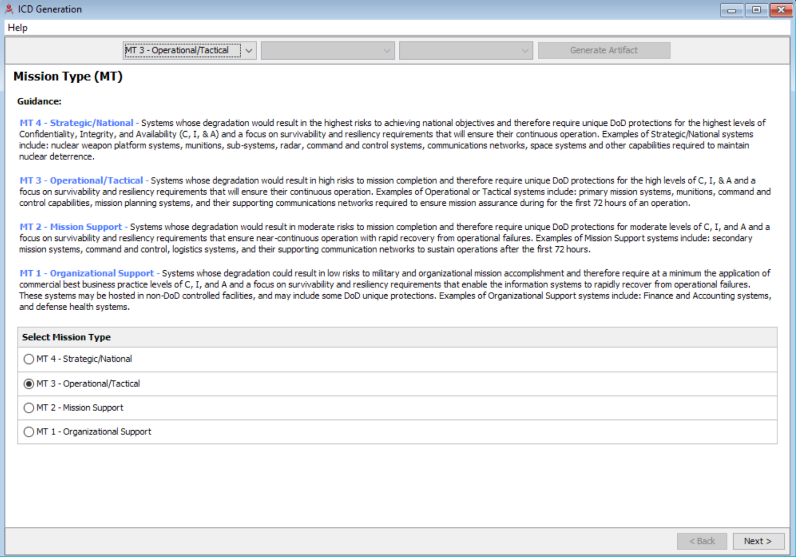 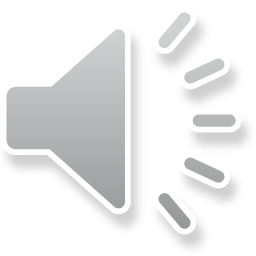 Approved for Public Release; Distributed Unlimited: Case Number 88 ABW-2020-1000; Dated 17 MARCH 2020
[Speaker Notes: CSE (Cyber Survivability Endorsement) Group]
CSA Tool – CSE Categorization Cell
This cell assists programs in selecting the Cyber Survivability Risk Category (CSRC). Programs will then be able to determine the applicable Cyber Survivability Attributes (CSAs) and the corresponding NIST SP 800-53 Rev 4 security controls will be automatically mapped. 
Utilize Joint Staff Cyber Survivability Endorsement Implementation Guide (CSEIG) 
Calculate Program’s baseline Cyber Survivability Risk Category (CSRC) using a High-Water Mark (HWM)
At this point only the Mission Type (MT) and Adversary Threat Tier (ATT) are used for the initial calculation
The PM can leverage a Delphi calculation and tailor the initial CSRC by one value with proper justification, which will be maintained in the CSA Tool
The CSA Tool may provide a set of questions of guidance to support this decision matrix
Map selected CSRC to the applicable CSA’s and RMF security controls
Visualize “as designed” vs. “as tested” for cyber survivability

Primary Stakeholders
PM
AO
Supporting Stakeholders
ISSE
ISSM
ISSO
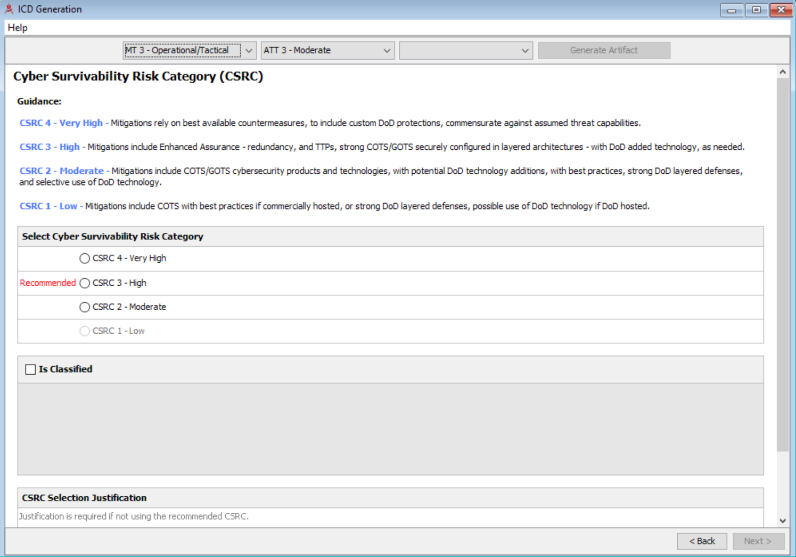 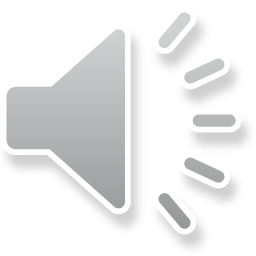 Approved for Public Release; Distributed Unlimited: Case Number 88 ABW-2020-1000; Dated 17 MARCH 2020
[Speaker Notes: CSE (Cyber Survivability Endorsement) Group]
CSA Tool – CSA Data Manager
This cell allows Communities of Interest (COIs) to maintain approved alternative solutions which can be leveraged by other programs.
Provide programs with exemplar AoA language from the CSEIG
Primary Stakeholders
PM
AO
Supporting Stakeholders
ISSM
ISSE
ISSO
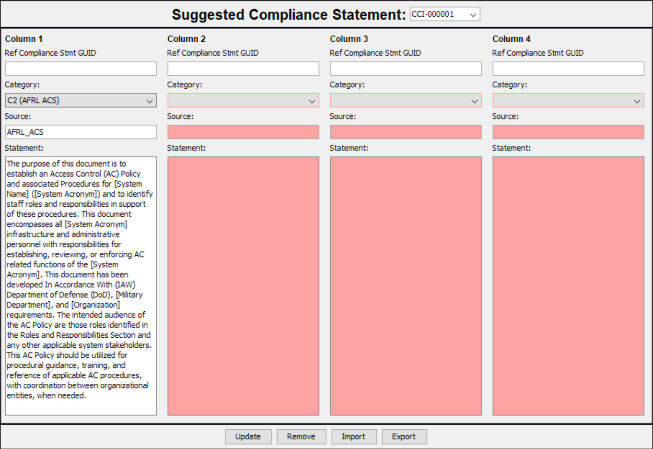 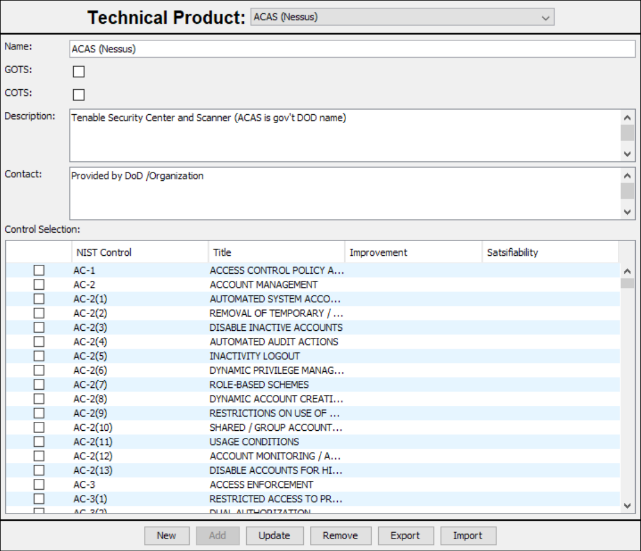 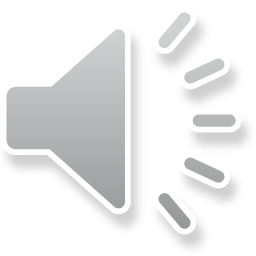 Approved for Public Release; Distributed Unlimited: Case Number 88 ABW-2020-1000; Dated 17 MARCH 2020
[Speaker Notes: CSE (Cyber Survivability Endorsement) Group]
CSA Tool – CSA Tool Cell
This cell provides the user a simple and customize way to view cybersecurity requirements. It allows users to annotate the compliance status with the RMF security controls as applicable to their system. Test results can be imported in the format of a .ckl format.
Completed self-assessment PRIOR to independent testing
Upload .ckl files
Automated mapping to NIST controls
Complete manual testing of security engineering requirements
Develop and update security artifacts based on results
Primary Stakeholders
ISSM
ISSO
ISSE
Supporting Stakeholders
AO 
PM
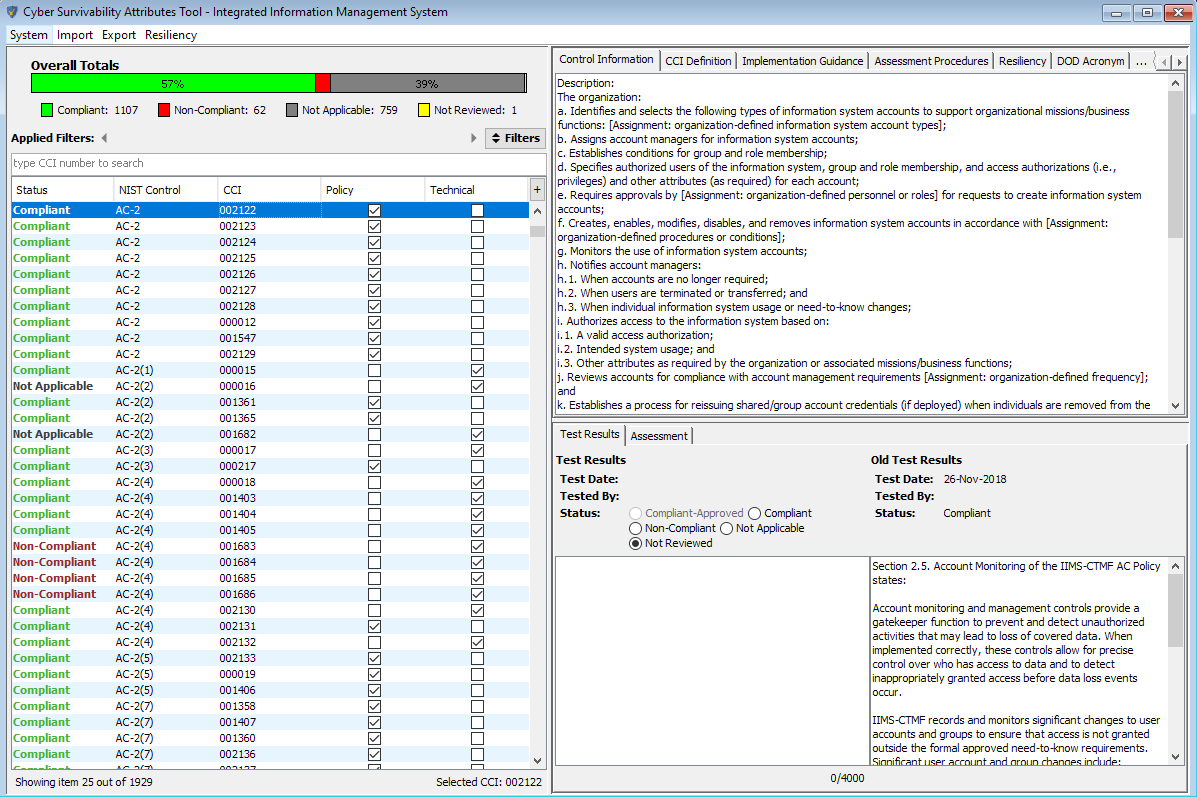 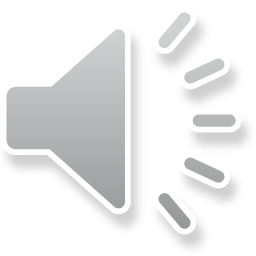 Approved for Public Release; Distributed Unlimited: Case Number 88 ABW-2020-1000; Dated 17 MARCH 2020
[Speaker Notes: CSE (Cyber Survivability Endorsement) Group]
CSA Tool – Heat Map Analysis Cell
This cell provides a quick and simple heat map of the “as designed” vs. “as tested” against the security controls requirements. 
Heat map views can be customized to provide the current user a role in which they are specifically interested (i.e. CSE, resiliency, RMF, etc)
Automated test results are added to the CSA Tool and the compliance status is populated
This cell is dynamic and will change as the system goes through OT&E
Primary Stakeholders
SCAR
SCA
AO
Supporting Stakeholders
ISSM
ISSO
ISSE
PM
PM
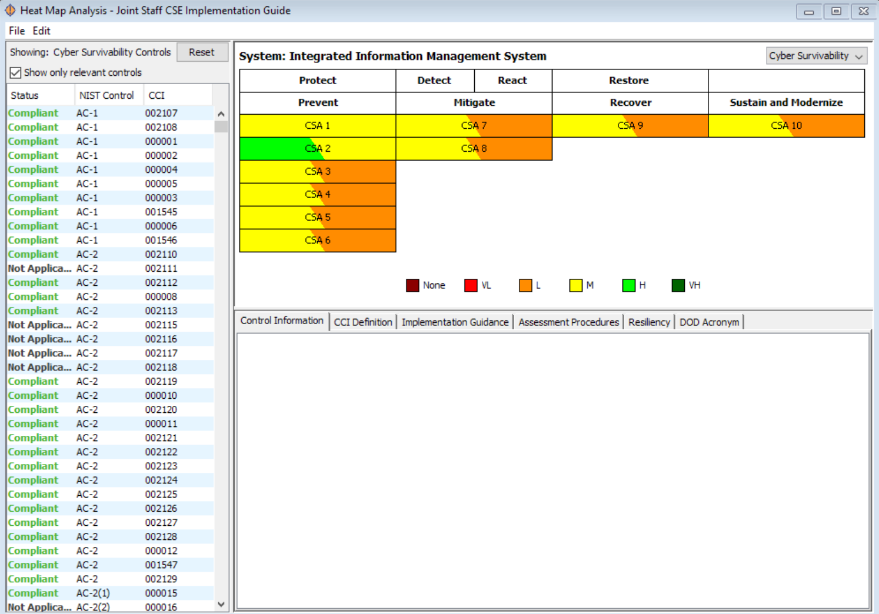 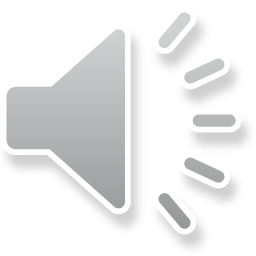 Approved for Public Release; Distributed Unlimited: Case Number 88 ABW-2020-1000; Dated 17 MARCH 2020
[Speaker Notes: CSE (Cyber Survivability Endorsement) Group]
CSA Tool – CSA Tool Cell
This portion of the CCI Manager Cell is leveraged by the SCA teams to manage independent testing. 
Import .ckl file from testing
Visualize “as designed” vs “as tested” for AO review
Proposed Enhancements
Develop Security Assessment Report (SAR)
Independent testing
Complete Risk Assessment
Primary Stakeholders
SCAR
SCA
AO
Supporting Stakeholders
ISSM
ISSO
ISSE
PM
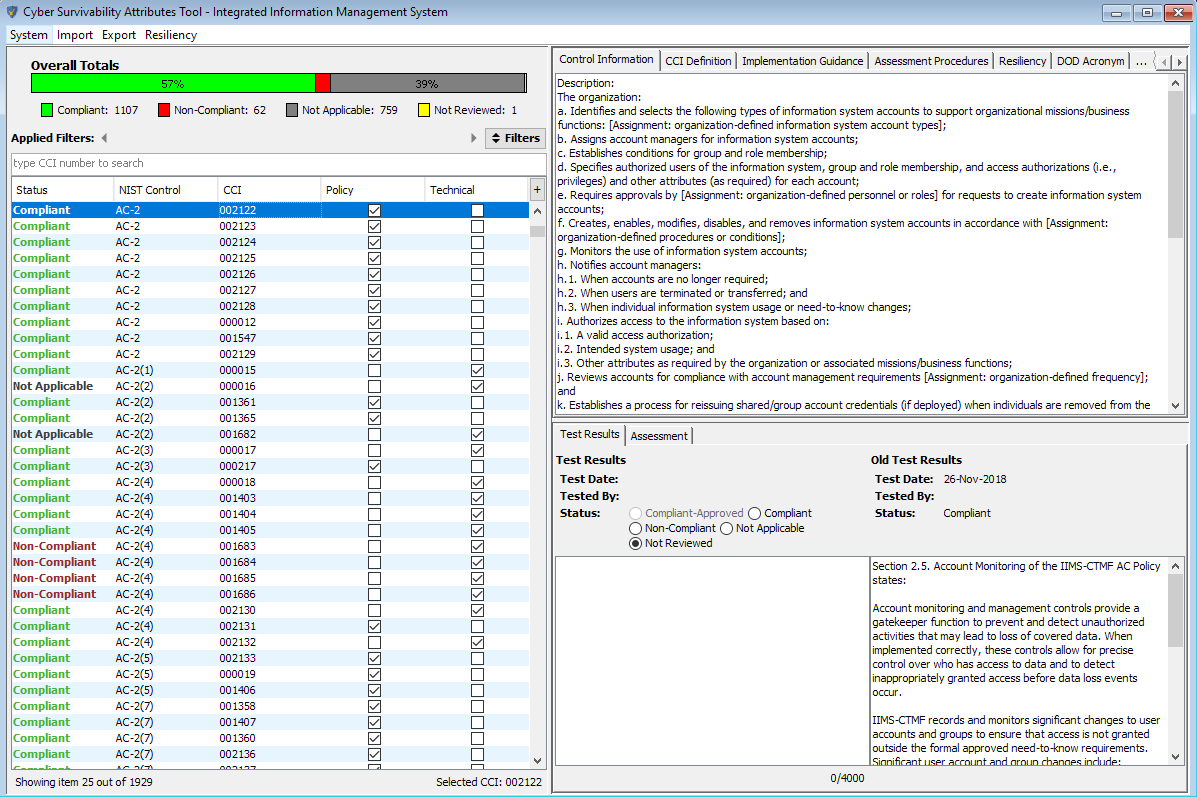 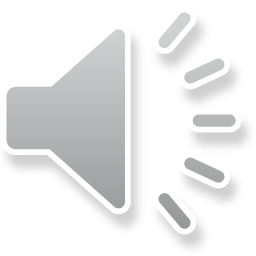 Approved for Public Release; Distributed Unlimited: Case Number 88 ABW-2020-1000; Dated 17 MARCH 2020
[Speaker Notes: CSE (Cyber Survivability Endorsement) Group]
CSA Tool – CSA Tool Cell
This cell is the heartbeat of the CSA Tool. All requirements are tied back to this cell in which System Security Engineering (SSE) is tied back to approved DoD Security Controls.
A user can walk through the RMF 7-step process
Required security artifact templates can be developed based on the ISSO answers to the specific Control Correlation Identifiers (CCIs) 
Built with pre-populated DoD best-practice solutions to assist programs in determining how to meet the intended requirements without over-engineering solutions
Communities of Interest can establish shared common solutions to enhance information sharing on cybersecurity, survivability and resiliency engineering
Primary Stakeholders
ISSM
ISSO
ISSE
Supporting Stakeholders
AO 
PM
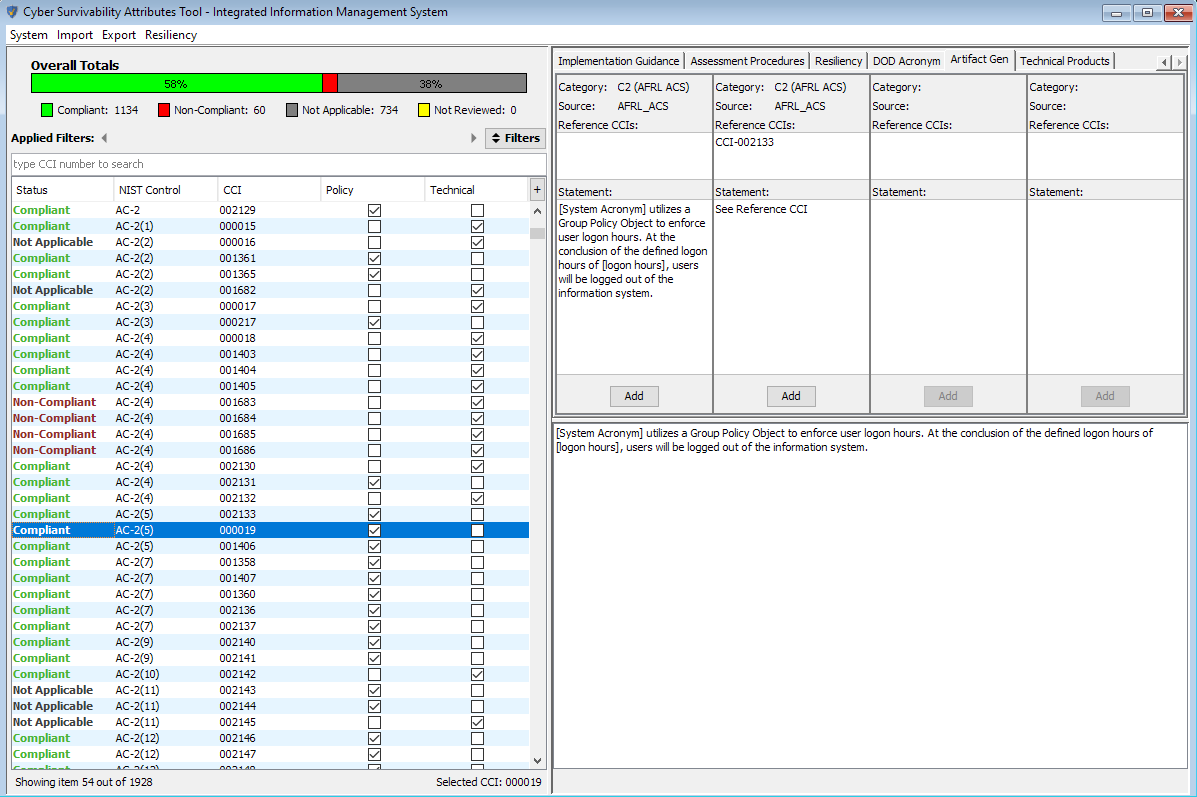 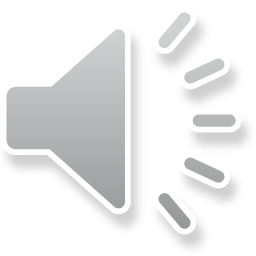 Approved for Public Release; Distributed Unlimited: Case Number 88 ABW-2020-1000; Dated 17 MARCH 2020
[Speaker Notes: CSE (Cyber Survivability Endorsement) Group]
CSA Tool Support to the Risk Management Framework (RMF)
Step 1 – Create New System 
System Categorization
Inheritance
Overlay Selection
Step 2 – RMF Tailoring and Control Selection
Overlay Customization
Step 3 – RMF Control Implementation
Step 4 – Assessment
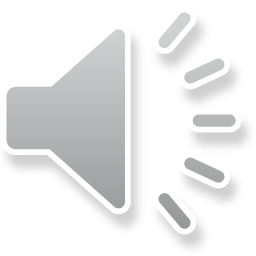 Approved for Public Release; Distributed Unlimited: Case Number 88 ABW-2020-1000; Dated 17 MARCH 2020
[Speaker Notes: RMF (Risk Management Framework) Group]
RMF Step 1 – New SystemCSA Tool – System Categorization Cell
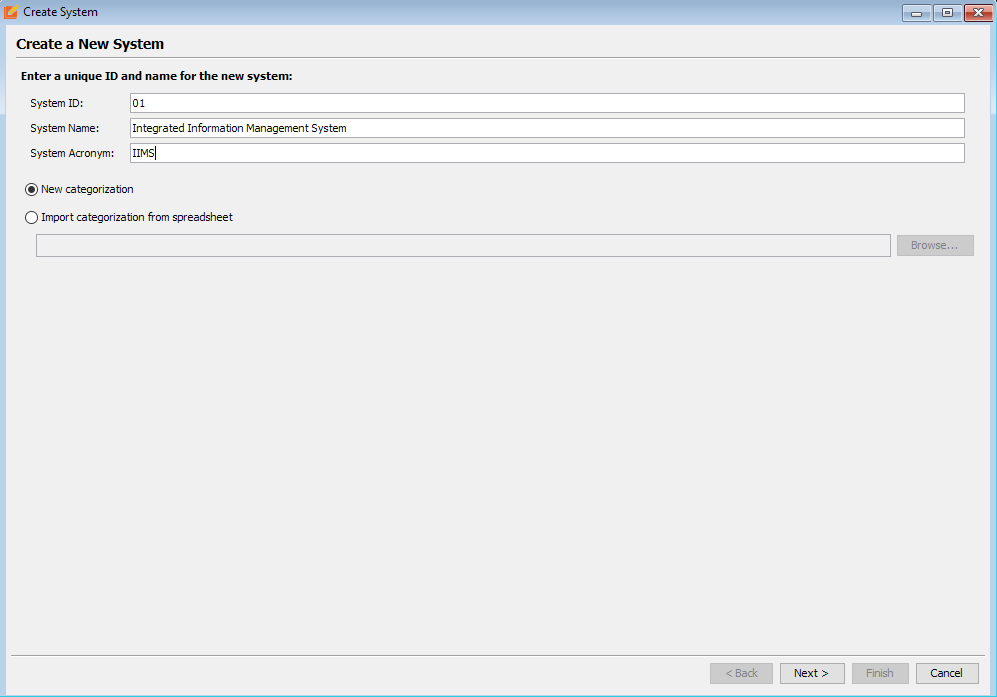 This cell provides the baseline for adding a new system to the CSA Tool. This cell provides the basic support features required to implement the Risk Management Framework (RMF). This cell may change as a system continues through Acquisition process. 
System Identification 
Provide a System Overview
Determine Data Types
Categorize System (CNSSI 1253)
Select Required Overlays
Apply Baseline Security Controls
Apply Inheritance
Primary Stakeholders
ISSM
ISSO
Supporting Stakeholders
PM
ISSE
AO
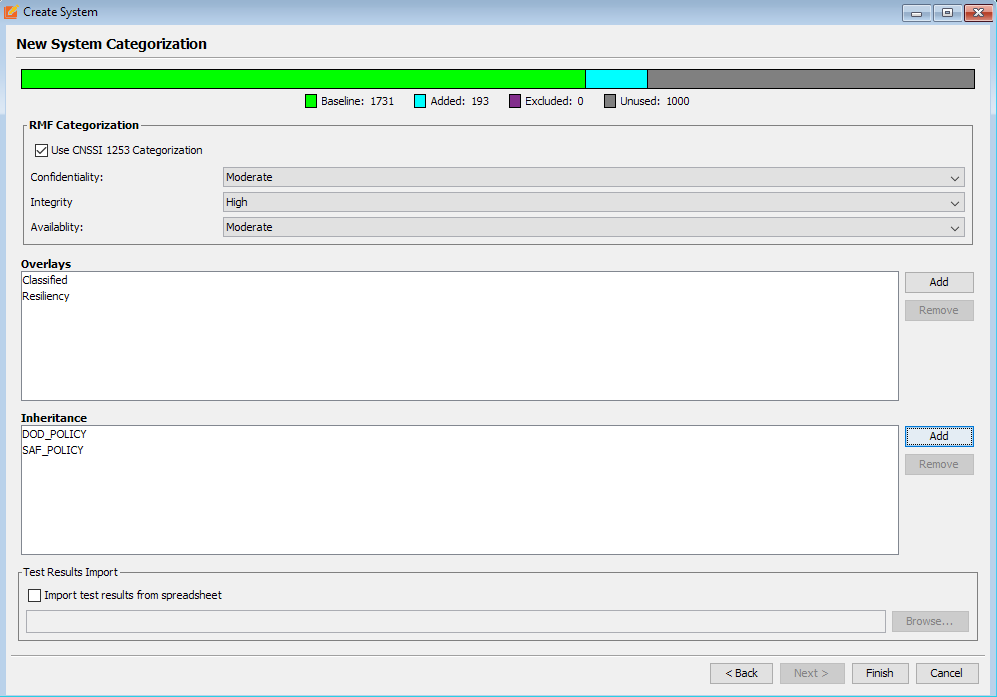 Approved for Public Release; Distributed Unlimited: Case Number 88 ABW-2020-1000; Dated 17 MARCH 2020
[Speaker Notes: RMF (Risk Management Framework) Group]
RMF Step 2 – RMF Tailoring and Control SelectionCSA Tool – CSA Tool Cell
This cell is the heartbeat of the CSA Tool. All requirements are tied back to this cell in which System Security Engineering (SSE) is tied back to approved DoD Security Controls.
A user can walk through the RMF 7-step process
Required security artifact templates can be developed based on the ISSO answers to the specific Control Correlation Identifiers (CCIs) 
Built with pre-populated DoD best-practice solutions to assist programs in determining how to meet the intended requirements without over-engineering solutions
Communities of Interest can establish shared common solutions to enhance information sharing on cybersecurity, survivability and resiliency engineering
Primary Stakeholders
ISSM
ISSO
ISSE
Supporting Stakeholders
AO 
PM
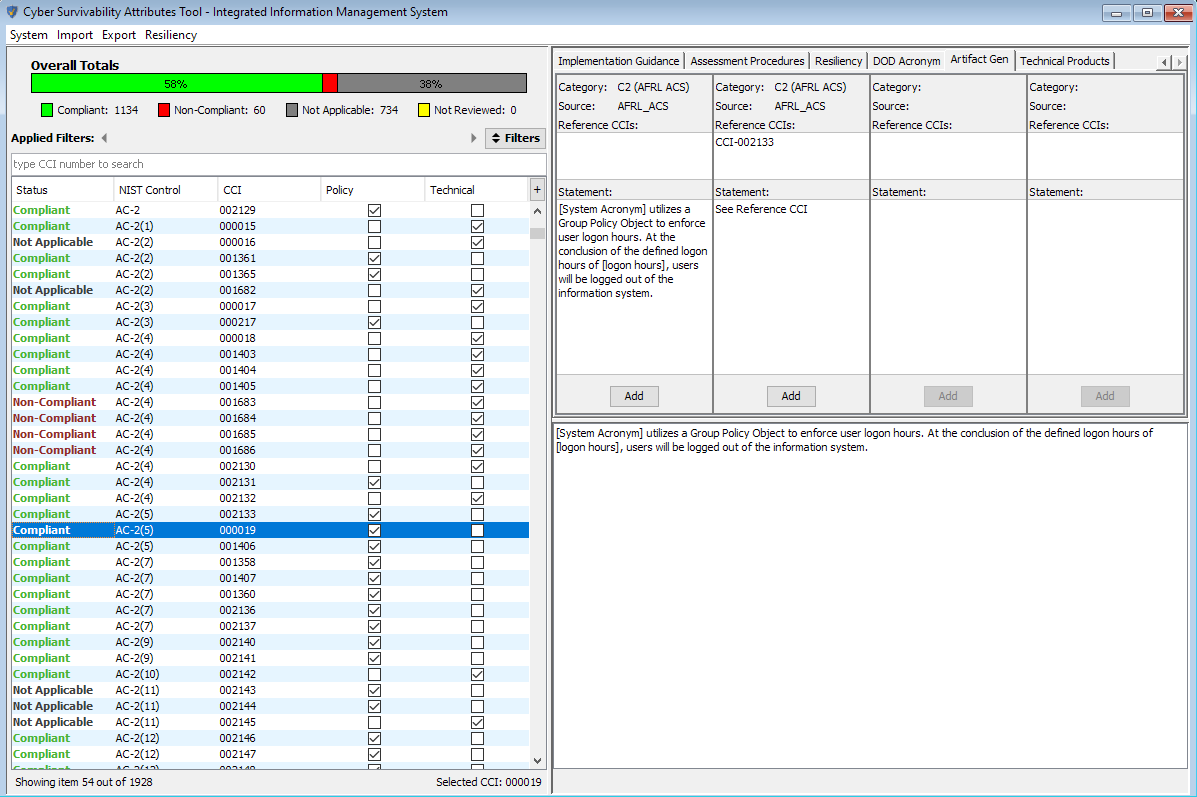 Approved for Public Release; Distributed Unlimited: Case Number 88 ABW-2020-1000; Dated 17 MARCH 2020
[Speaker Notes: RMF (Risk Management Framework) Group]
RMF Step 2 – Overlay CustomizationCSA Tool – CSA Data Manager
This cell allows approved users to customize overlays to their community of interest (COI) specified requirements. This supports the tailoring of NIST controls and CCI’s based on the specific system and mission. 
AO’s must approve any changes to the baseline of security controls. 
Primary Stakeholders
AO
PM
Supporting Stakeholders
ISSO
ISSM
ISSE
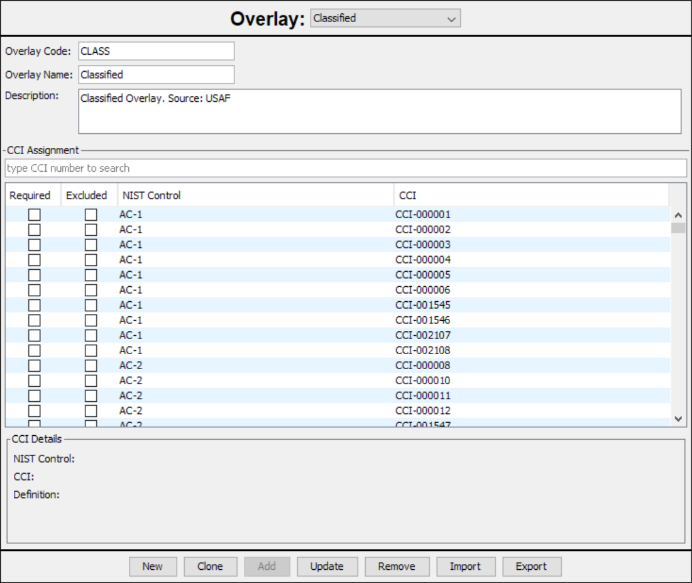 Approved for Public Release; Distributed Unlimited: Case Number 88 ABW-2020-1000; Dated 17 MARCH 2020
[Speaker Notes: RMF (Risk Management Framework) Group]
RMF Step 3 – RMF Control ImplementationCSA Tool – CSA Data Manager
This cell allows Communities of Interest (COIs) to maintain approved alternative solutions which can be leveraged by other programs.
Provide programs with exemplar AoA language from the CSEIG
Primary Stakeholders
PM
AO
Supporting Stakeholders
ISSM
ISSE
ISSO
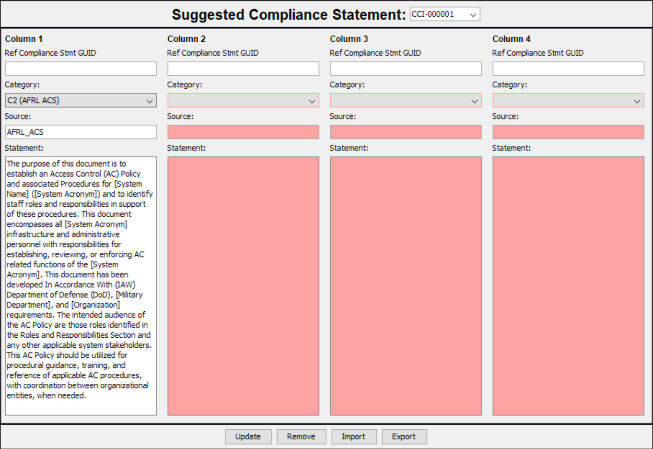 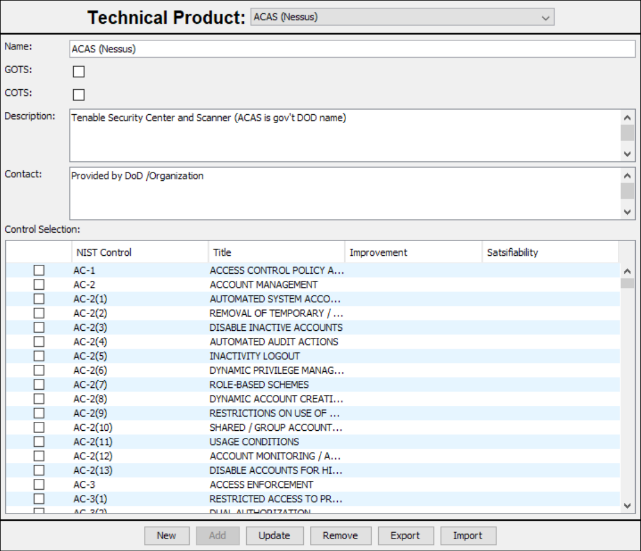 Approved for Public Release; Distributed Unlimited: Case Number 88 ABW-2020-1000; Dated 17 MARCH 2020
[Speaker Notes: RMF (Risk Management Framework) Group]
RMF Step 3 – RMF Control ImplementationCSA Tool – CSA Tool Cell
This cell provides the user a simple and customize way to view cybersecurity requirements. It allows users to annotate the compliance status with the RMF security controls as applicable to their system. Test results can be imported in the format of a .ckl format.
Completed self-assessment PRIOR to independent testing
Upload .ckl files
Automated mapping to NIST controls
Complete manual testing of security engineering requirements
Develop and update security artifacts based on results
Primary Stakeholders
ISSM
ISSO
ISSE
Supporting Stakeholders
AO 
PM
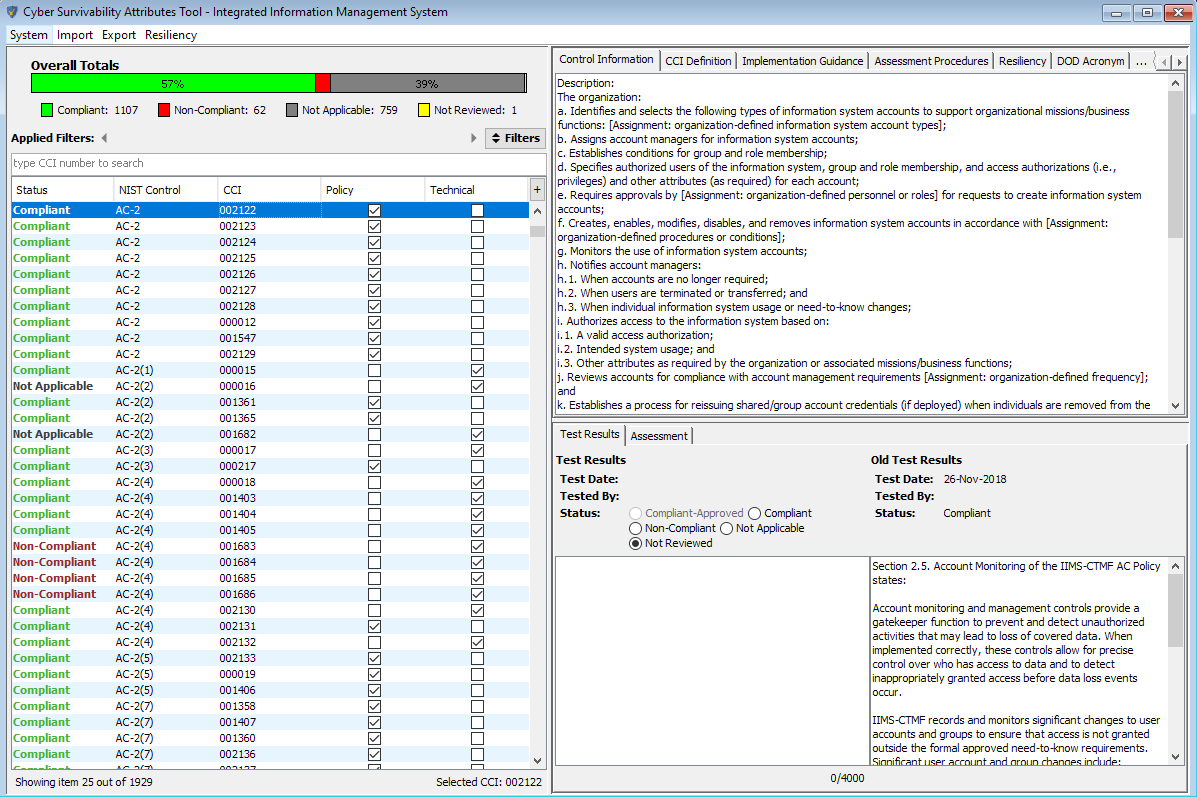 Approved for Public Release; Distributed Unlimited: Case Number 88 ABW-2020-1000; Dated 17 MARCH 2020
[Speaker Notes: RMF (Risk Management Framework) Group]
RMF Step 3 – RMF Control ImplementationCSA Tool – RDT&E Gap Analysis Cell
This cell provides the user with current technologies (COTS and GOTS) that support the implementation of specific CCI’s
Approved users can customize the list of approved technologies based on their specific system types or organization
Primary Stakeholders
ISSM
ISSO
ISSE
Supporting Stakeholders
AO 
PM
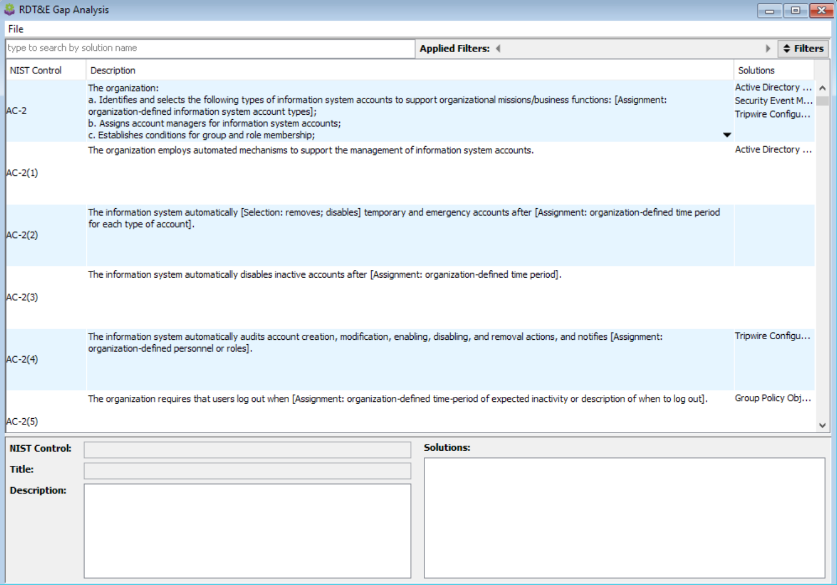 Approved for Public Release; Distributed Unlimited: Case Number 88 ABW-2020-1000; Dated 17 MARCH 2020
[Speaker Notes: RMF (Risk Management Framework) Group]
RMF Step 3 – RMF Control ImplementationCSA Tool – CSA Tool Cell
This cell provides the user with the ability to create draft policies for their current system based on the answers to the CCI’s required by their system categorization and control tailoring. 
Approved users can customize the compliance statements to the way that their system(s) or organization(s) conduct business.
Allows for the reuse of information and quick application of inheritance. 
Primary Stakeholders
ISSM
ISSO
ISSE
Supporting Stakeholders
AO 
PM
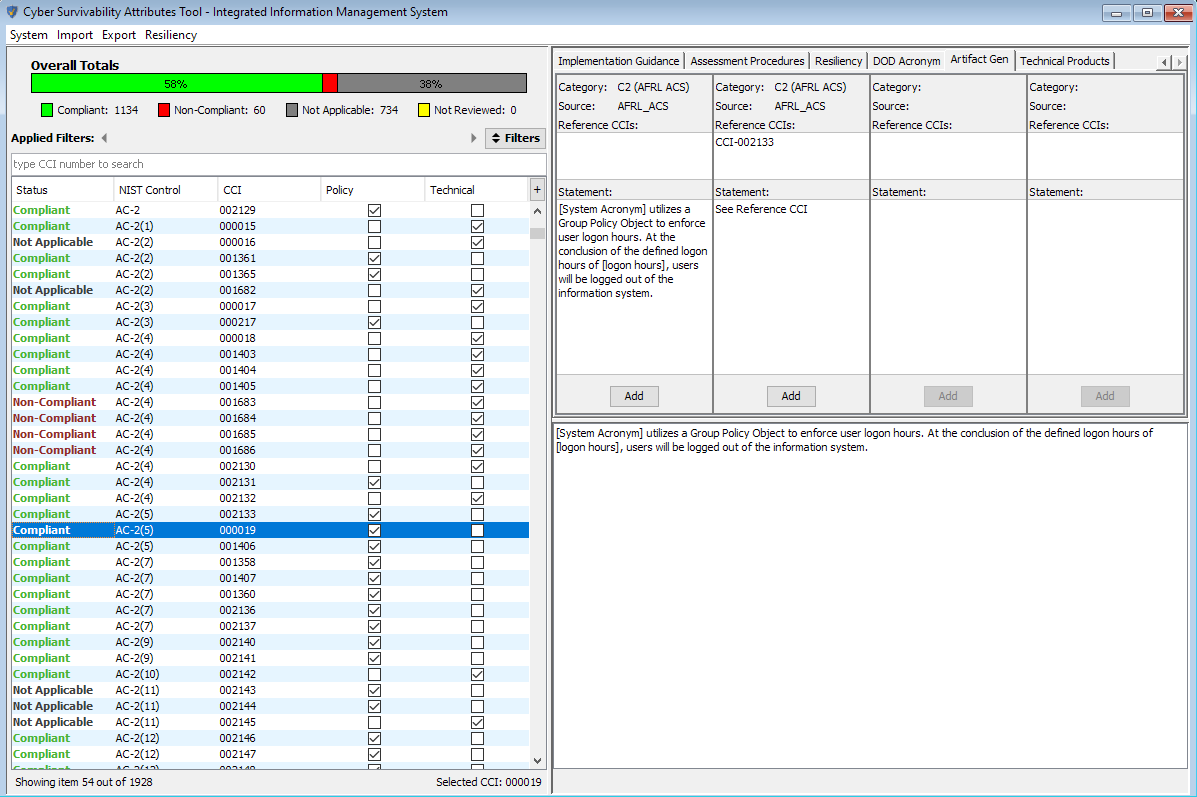 Approved for Public Release; Distributed Unlimited: Case Number 88 ABW-2020-1000; Dated 17 MARCH 2020
[Speaker Notes: RMF (Risk Management Framework) Group]
RMF Step 4 – AssessmentCSA Tool – CSA Tool Cell
This portion of the CCI Manager Cell is leveraged by the SCA teams to manage independent testing. 
Import .ckl file from testing
Visualize “as designed” vs “as tested” for AO review
Proposed Enhancements
Develop Security Assessment Report (SAR)
Independent testing
Complete Risk Assessment
Primary Stakeholders
SCAR
SCA
AO
Supporting Stakeholders
ISSM
ISSO
ISSE
PM
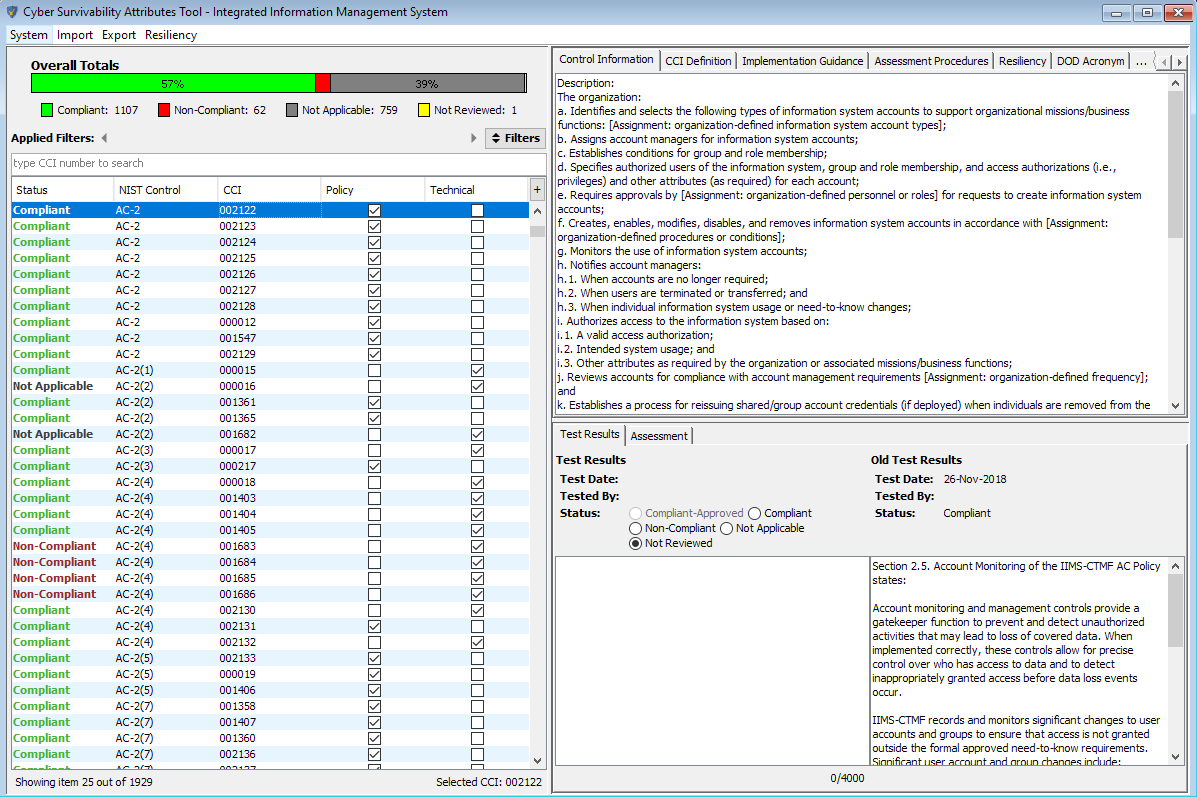 Approved for Public Release; Distributed Unlimited: Case Number 88 ABW-2020-1000; Dated 17 MARCH 2020
[Speaker Notes: RMF (Risk Management Framework) Group]
CSA Tool – Resiliency Analysis
This cell allows Program’s to use the current system categorization and RMF control mapping to determine the techniques in which the system is designed and/or engineered to support. 
Leverage DRAFT NIST 800-160 Volume 2 for Resiliency engineering requirements
Select resiliency requirements based on an effects-driven model
Primary Stakeholders
PM
AO
Supporting Stakeholders
ISSM
ISSE
ISSO
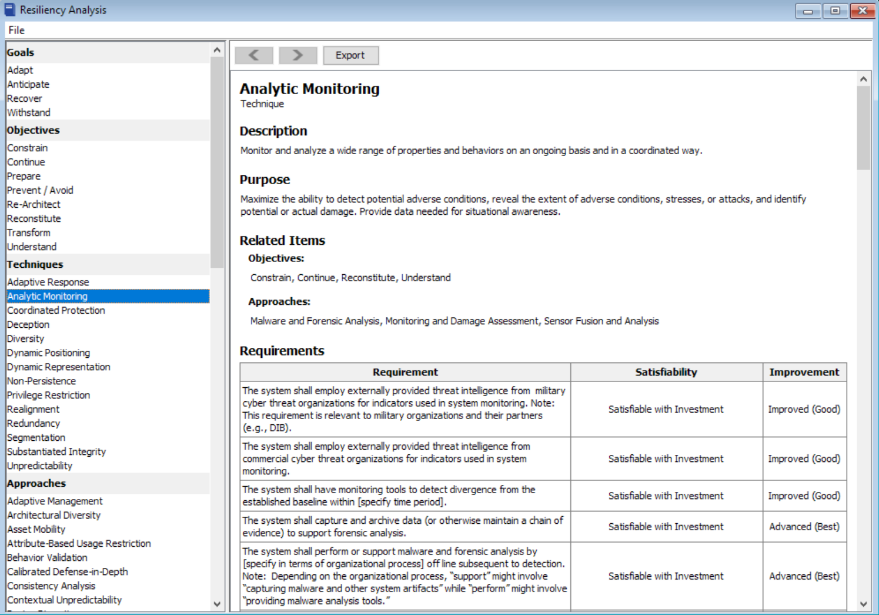 Approved for Public Release; Distributed Unlimited: Case Number 88 ABW-2020-1000; Dated 17 MARCH 2020
[Speaker Notes: Resiliency Group]
Resiliency SupportCSA Tool – Resiliency Analysis
This cell allows Program’s to use the current system categorization and RMF control mapping to determine the techniques in which the system is designed and/or engineered to support. 
Leverage DRAFT NIST 800-160 Volume 2 for Resiliency engineering requirements
Select resiliency requirements based on an effects-driven model
Primary Stakeholders
PM
AO
Supporting Stakeholders
ISSM
ISSE
ISSO
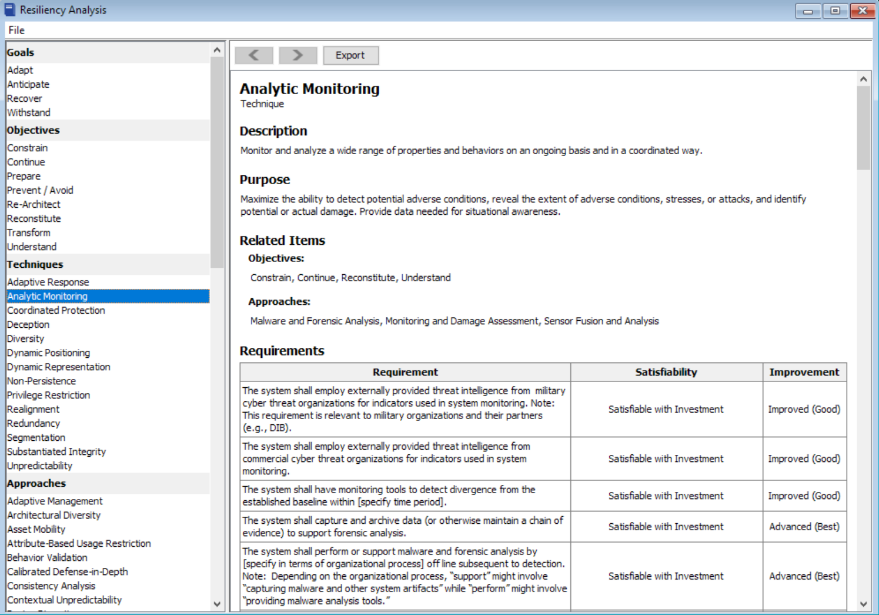 Approved for Public Release; Distributed Unlimited: Case Number 88 ABW-2020-1000; Dated 17 MARCH 2020
[Speaker Notes: Resiliency Group]
Resiliency SupportNIST SP 800-160 Vol 2, Cyber Resiliency Heat Map
This cell allows Program’s to use the current system categorization and RMF control mapping to determine the “as-designed” vs. “as-tested” views of the system against the Resiliency Techniques and Tactics.
Leverage DRAFT NIST 800-160 Volume 2 for Resiliency engineering requirements
Select resiliency requirements based on an effects-driven model
Primary Stakeholders
PM
AO
Supporting Stakeholders
ISSM
ISSE
ISSO
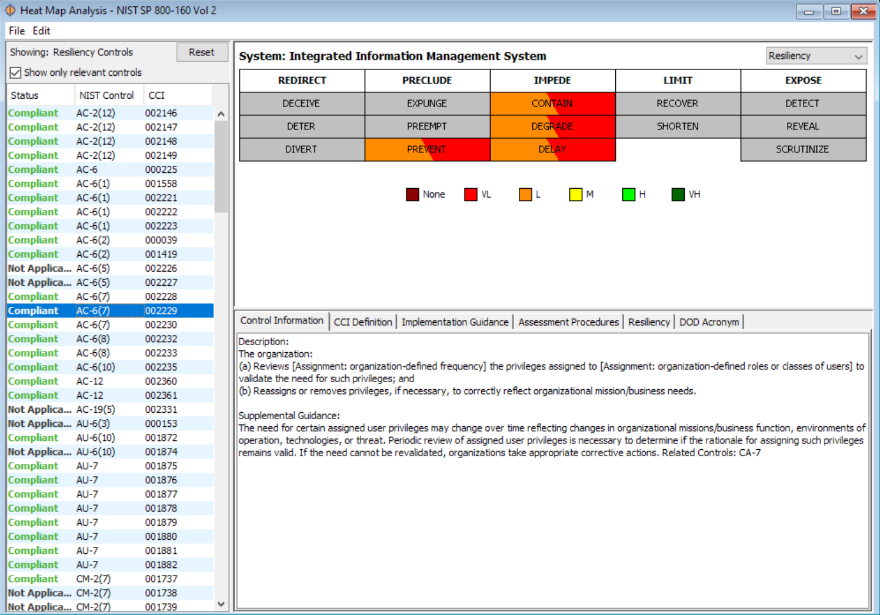 Approved for Public Release; Distributed Unlimited: Case Number 88 ABW-2020-1000; Dated 17 MARCH 2020
[Speaker Notes: Resiliency Group]
Resiliency SupportCCI Mapping Manager
This cell allows Program’s to view all of the resiliency information included in NIST 800-160 Volume 2 as it relates to the NIST controls, DoD Control Correlation Identifiers (CCIs) and the overlays.
This view allows for the sorting and filtering of data based on required fields. 
Users can quickly and simply view the requirements and assist in making tailoring decisions for resiliency. 
Primary Stakeholders
PM
AO
Supporting Stakeholders
ISSM
ISSE
ISSO
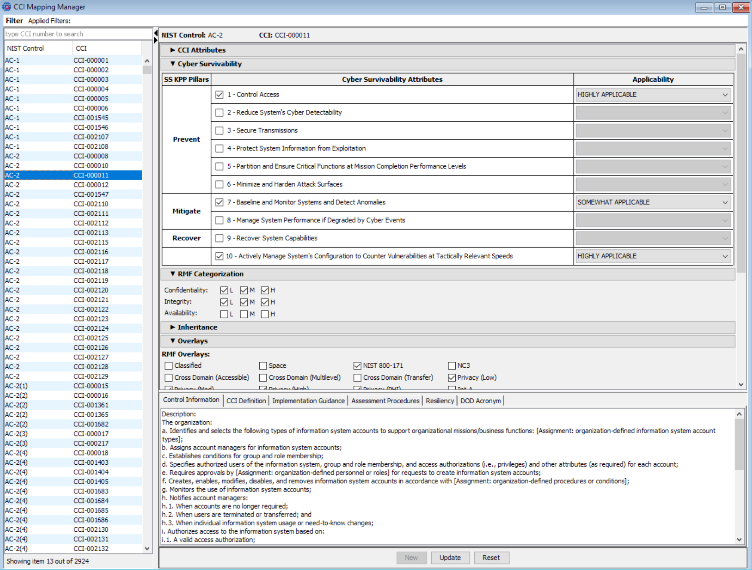 Approved for Public Release; Distributed Unlimited: Case Number 88 ABW-2020-1000; Dated 17 MARCH 2020
[Speaker Notes: Resiliency Group]